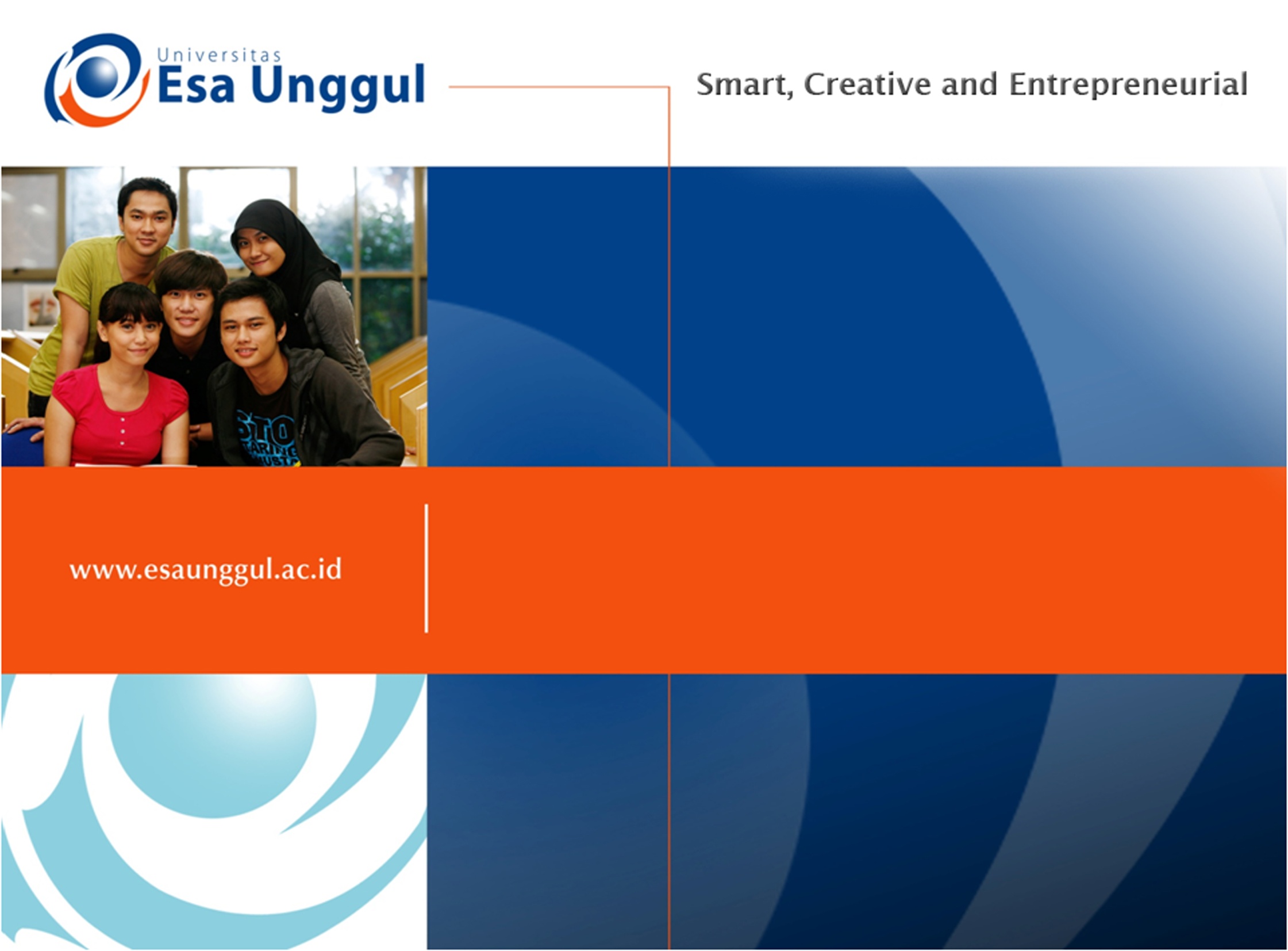 SURVEY KONSUMSI PANGAN
PERTEMUAN 14
DUDUNG ANGKASA
PROGRAM STUDI ILMU GIZI-FIKES
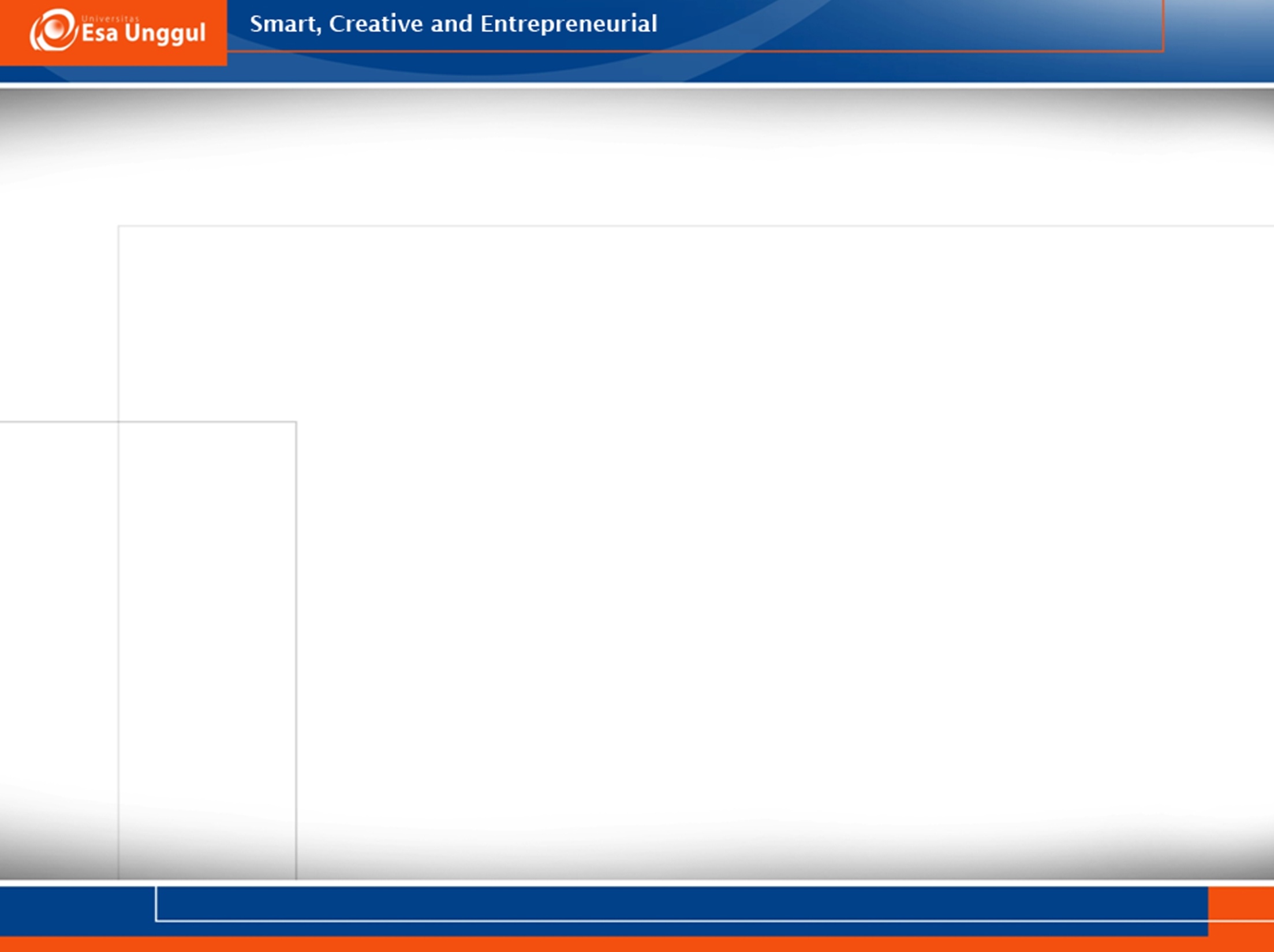 VISI DAN MISI UNIVERSITAS ESA UNGGUL
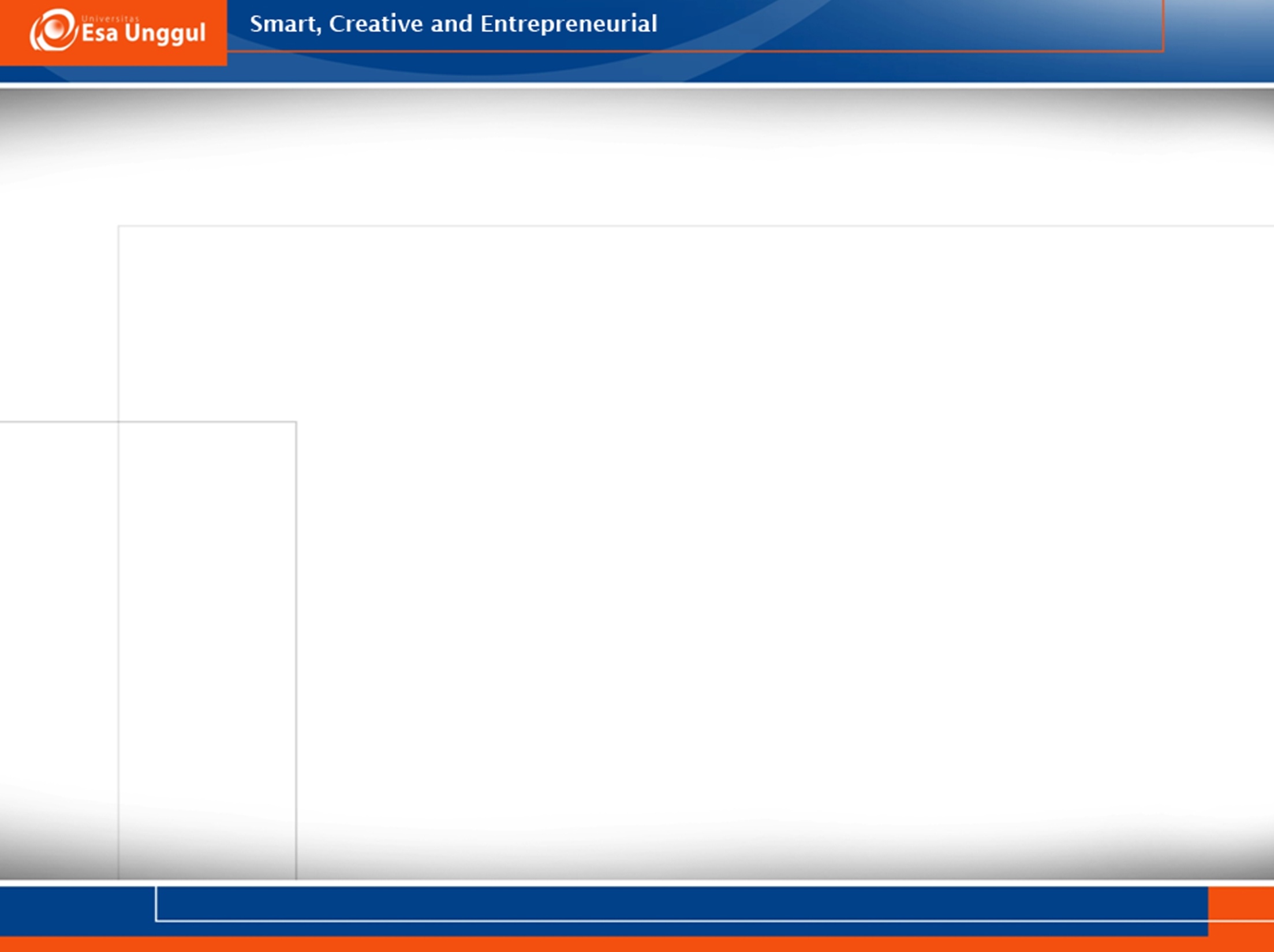 KEMAMPUAN AKHIR YANG DIHARAPKAN
Mahasiswa dapat menjelaskan prinsip reliabilitas instrumen penilaian diet
REALIBILITY concept in dietary assessment
Validitas: kemampuan untuk menilai yang sebenarnya diukur
Reliabilitas: kemampun memberikan nilai yang sama pada pengukuran yang berbeda
Error vs REALIBILITY
Error is any source of variance that serves to reduce the accuracy and reliability of the individual data and the group mean.
Random: affect the reproducilibity of the method increase the number of observations, but not 100%
Systematic: affect the accuracy validation study and repeating measurement on the same subject
reliability
Reliabilitycompare in different time/observation
Statistical test to determine the reliability/reproducibilty t-test, correlation, cross validation, Kappa, Bland Altman (Anshari Ridwan et al, 2016; Angkasa et al 2017)
Thank you
THANK YOU
Daftar pustaka
Ansari, Muhammad Ridwan, Rina Agustina, Helda Khusun, Erfi Prafiantini, Fitrianna Cahyaningrum, and Inge Permadhi. "Development and evaluation of a semiquantitative food frequency questionnaire for estimating omega-3 and omega-6 fatty acid intakes in Indonesian children." Asia Pacific journal of clinical nutrition 25, no. S1 (2016): s20-s29.
Dudung Angkasa, Victor Tambunan, Helda Khusun, Rina Agustina, Fiastuti Witjaksono. 2017. Accessed from: https://www.researchgate.net/publication/318108378_RELATIVE_VALIDITY_OF_A_SEMI_QUANTITATIVE_FOOD_FREQUENCY_QUESTIONNAIRE_FOR_ESTIMATING_DIETARY_O-3_FATTY_ACIDS_INTAKES_AMONG_URBAN_PREGNANT_WOMEN_IN_INDONESIA